Strainoptics
PES-100 Edge Stress Measurement System
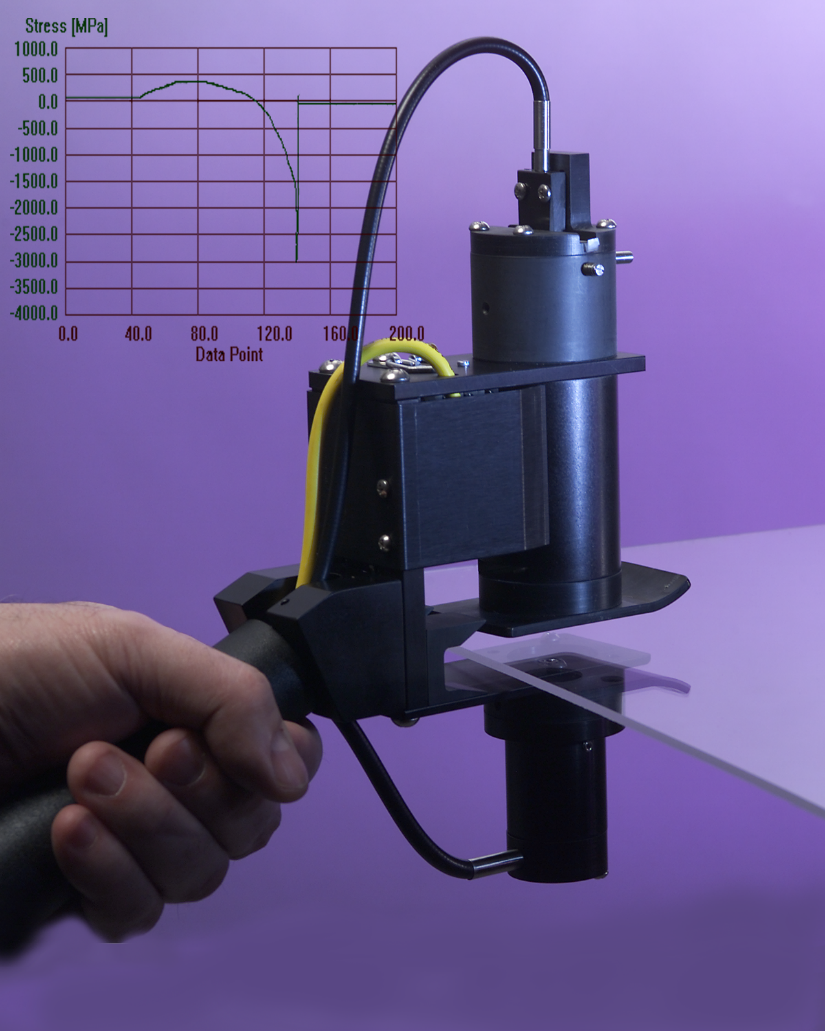 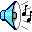 Model PES-100 Stress Measurement System
Features and Benefits:
Automatically measures and plots      stress or retardation vs. position
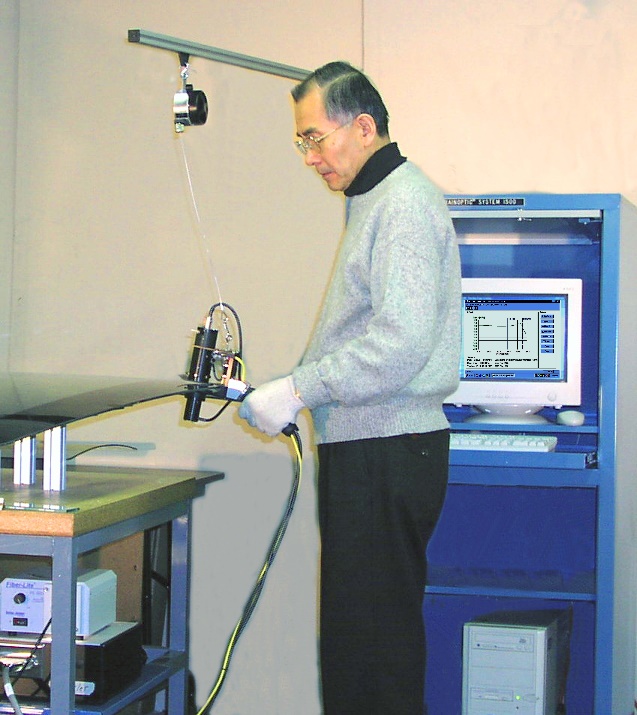 Ideal for automotive glass applications
Portable operation for fast QC
Variety of data storage options
Single-point, multiple-point, and   auto-scan modes
Works with tempered or heat-  strengthened glass
Click button to go to next slide.
Model PES-100 Stress Measurement System
The operator uses a lightweight, portable scan-head to make a single line-stroke at each edge measurement location.
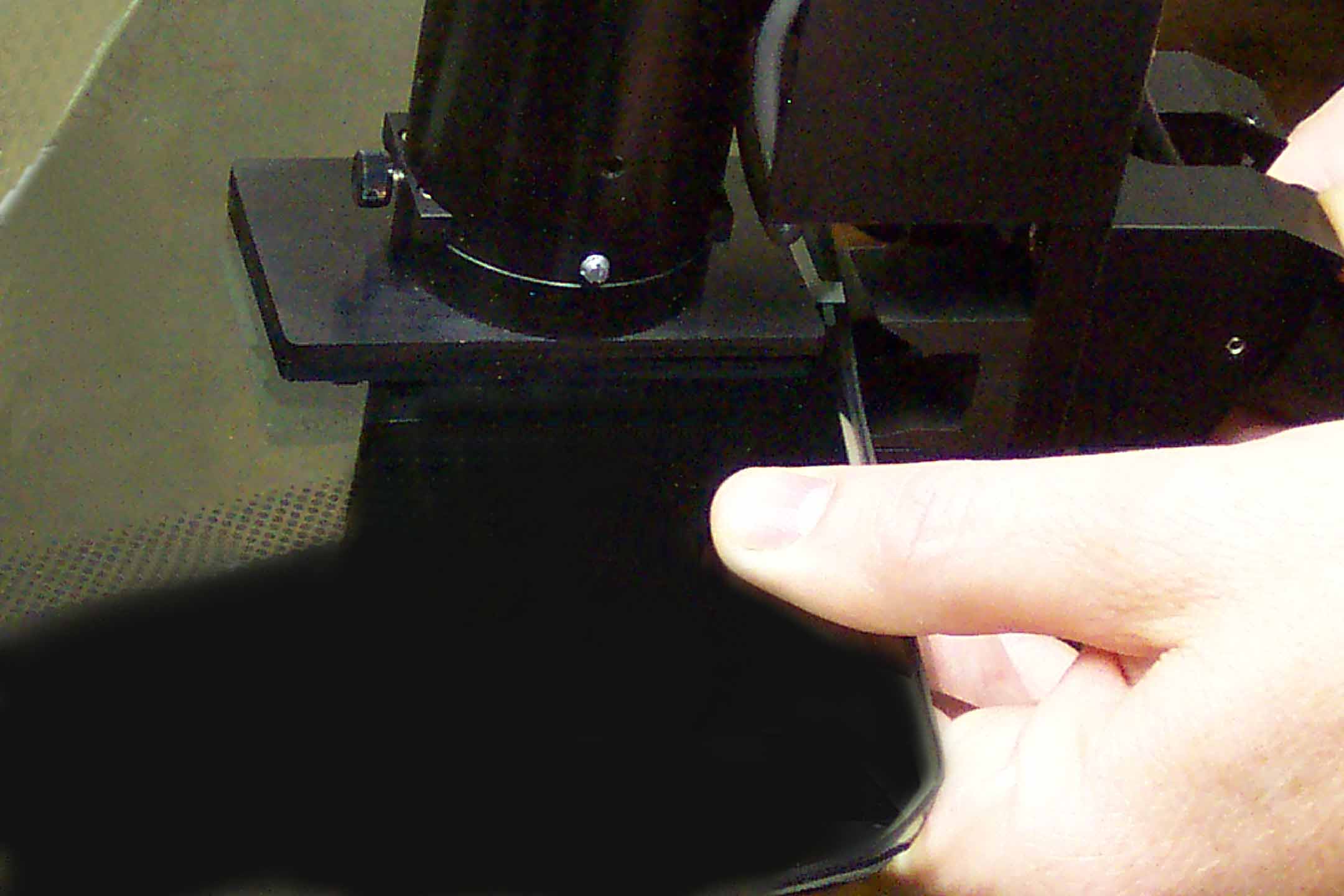 Model PES-100 Stress Measurement System
The operator uses a lightweight, portable scan-head to make a single line-stroke at each edge measurement location.
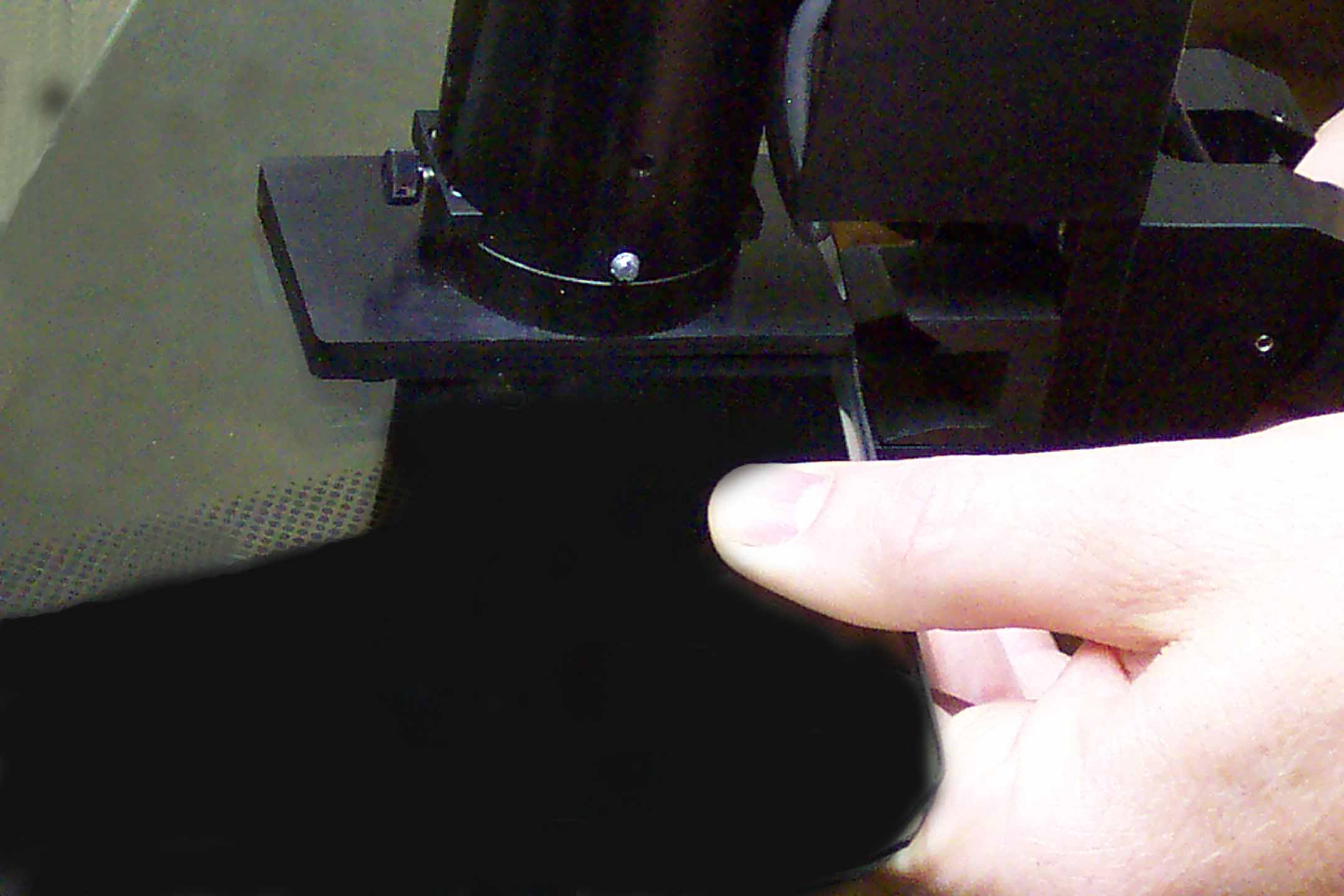 Model PES-100 Stress Measurement System
The operator uses a lightweight, portable scan-head to make a single line-stroke at each edge measurement location.
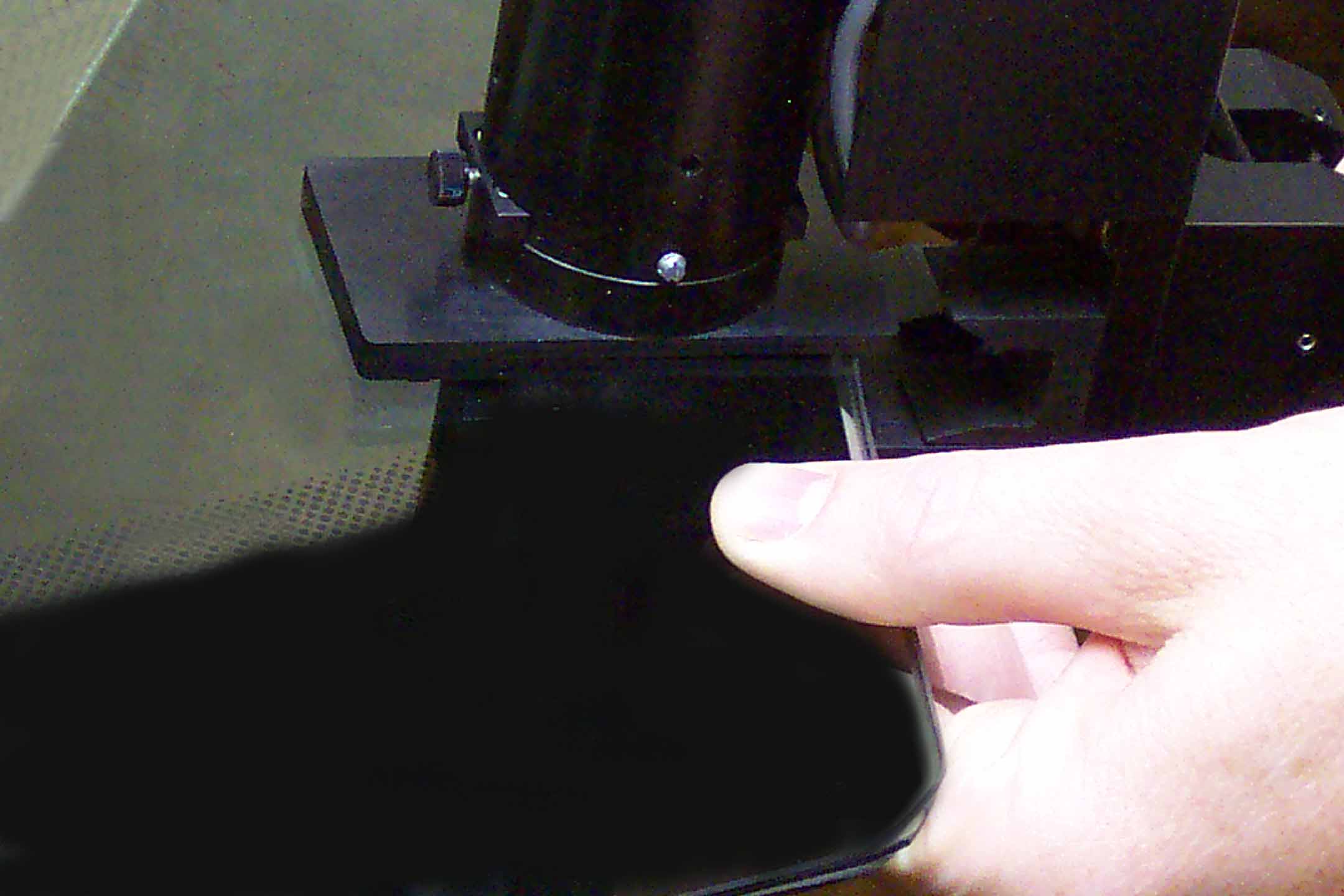 Model PES-100 Stress Measurement System
The operator uses a lightweight, portable scan-head to make a single line-stroke at each edge measurement location.
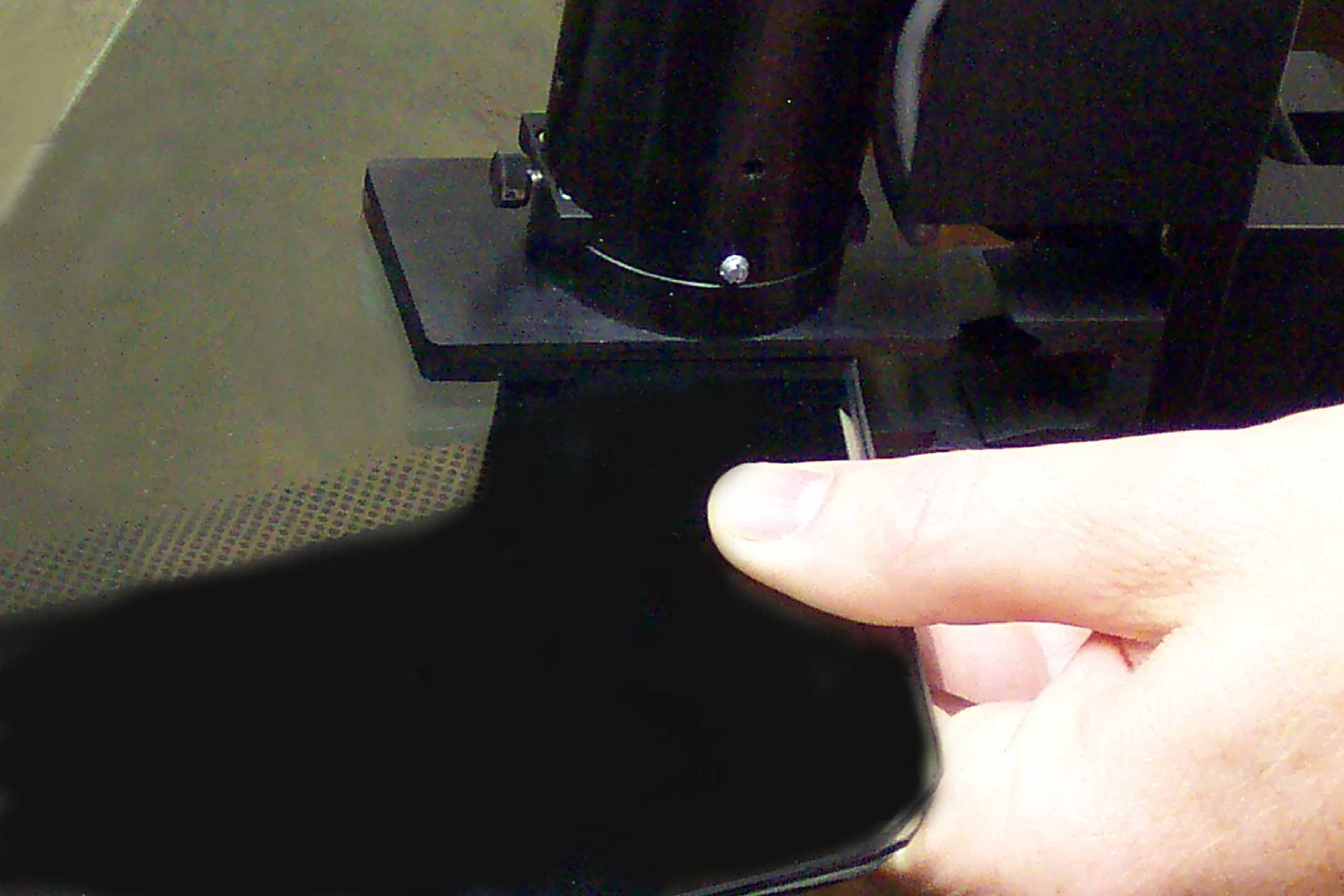 Model PES-100 Stress Measurement System
The operator uses a lightweight, portable scan-head to make a single line-stroke at each edge measurement location.
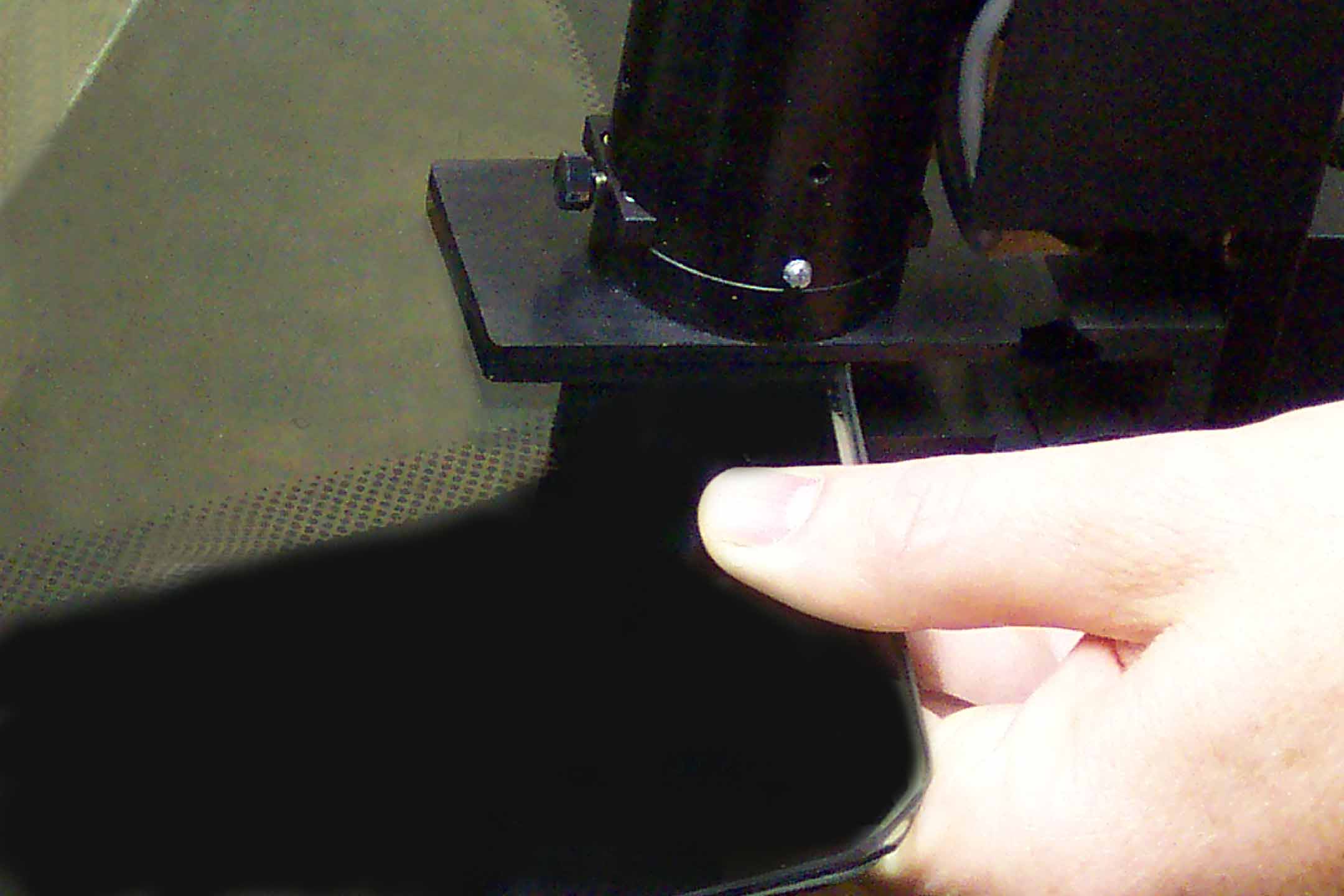 Model PES-100 Stress Measurement System
The operator uses a lightweight, portable scan-head to make a single line-stroke at each edge measurement location.
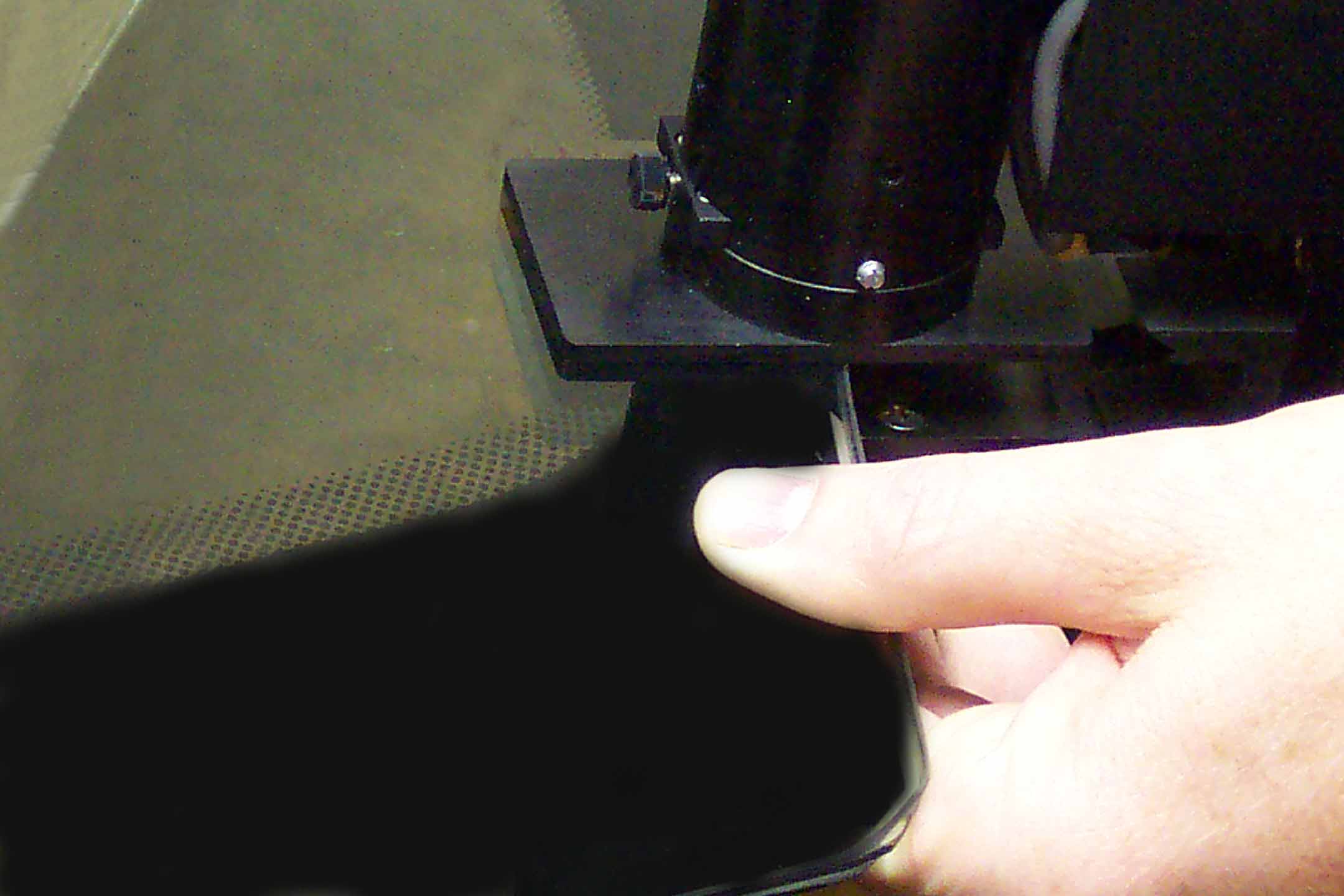 Model PES-100 Stress Measurement System
The operator uses a lightweight, portable scan-head to make a single line-stroke at each edge measurement location.
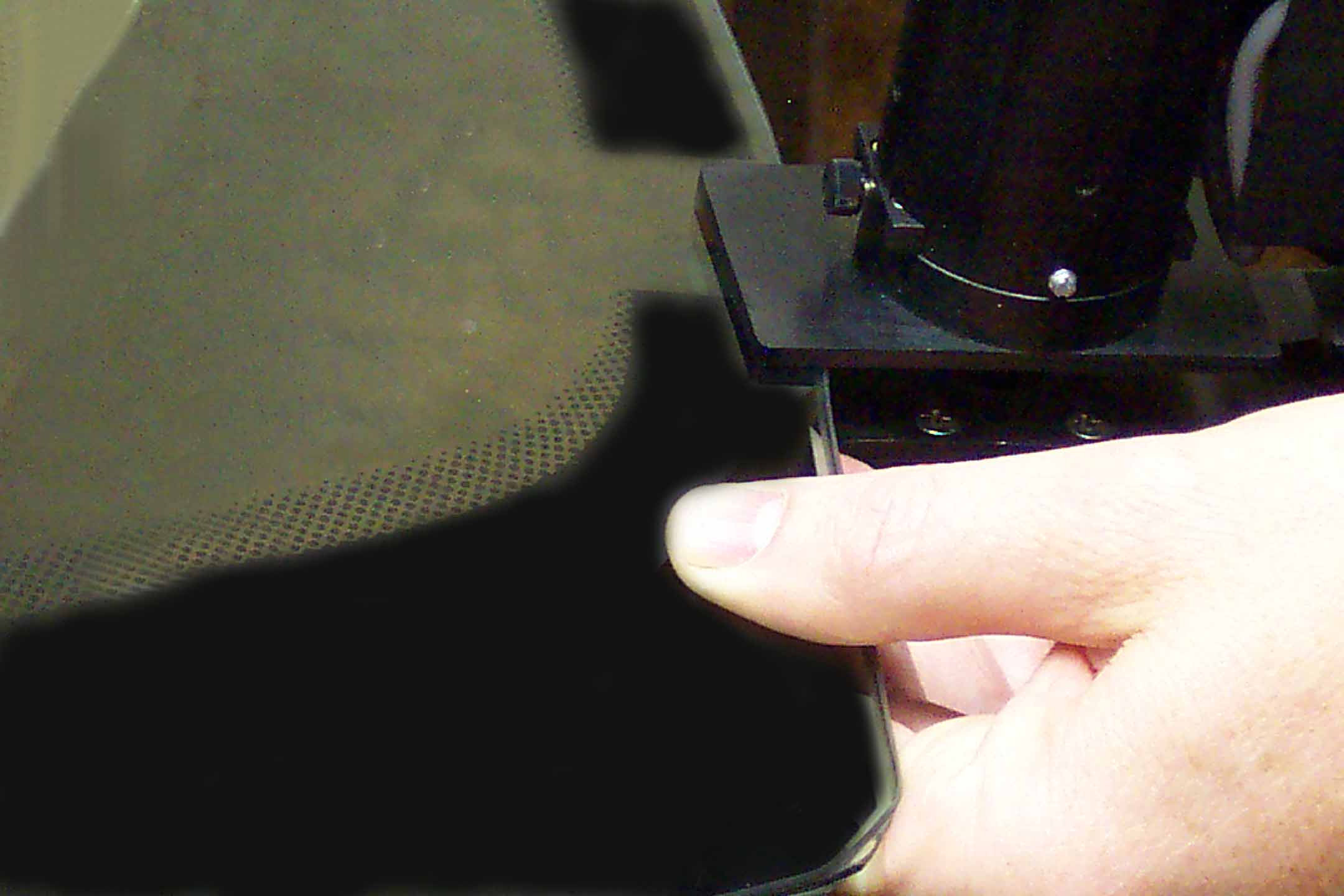 Model PES-100 Stress Measurement System
The operator uses a lightweight, portable scan-head to make a single line-stroke at each edge measurement location.
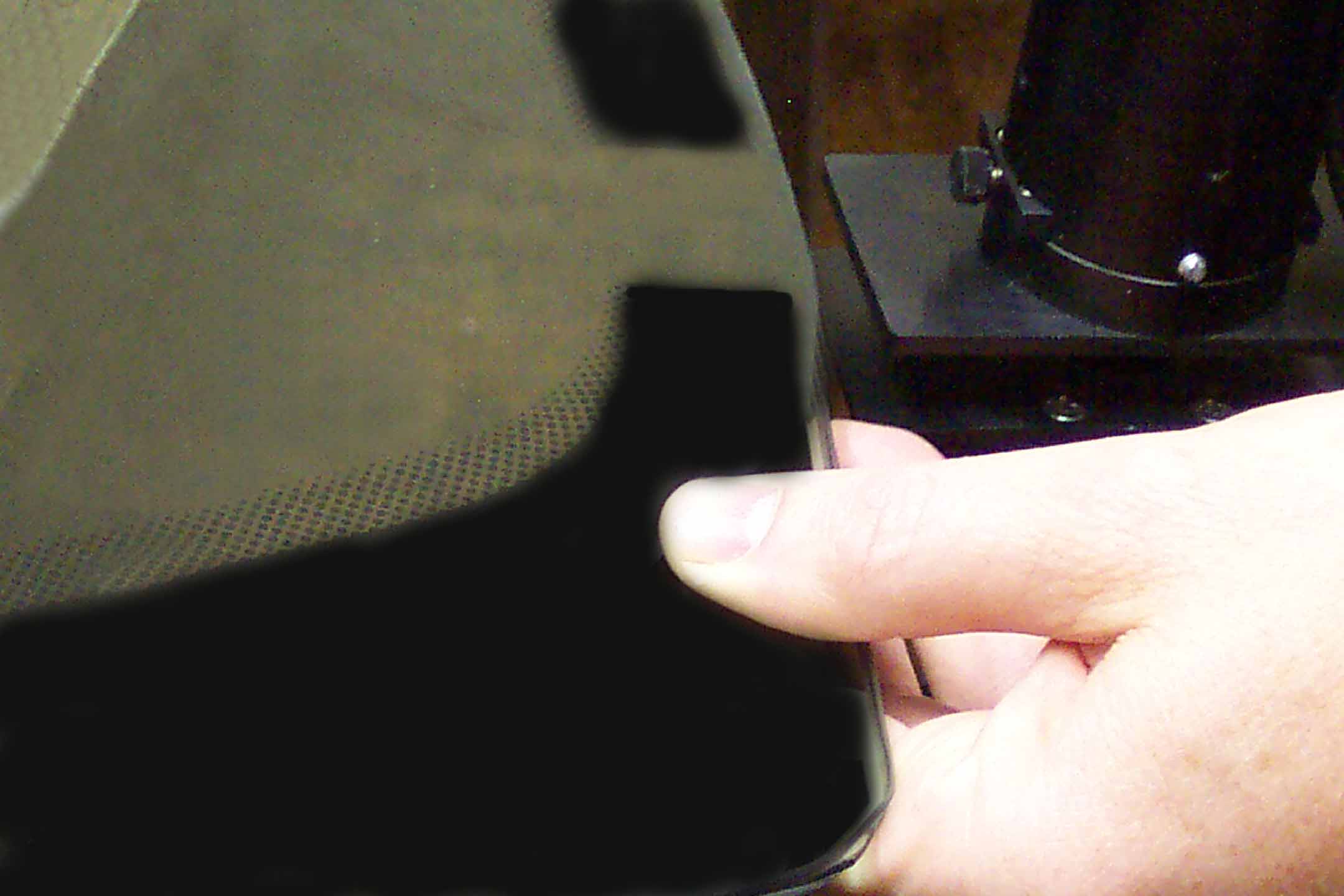 Click button to go to next slide.
Model PES-100 Stress Measurement System
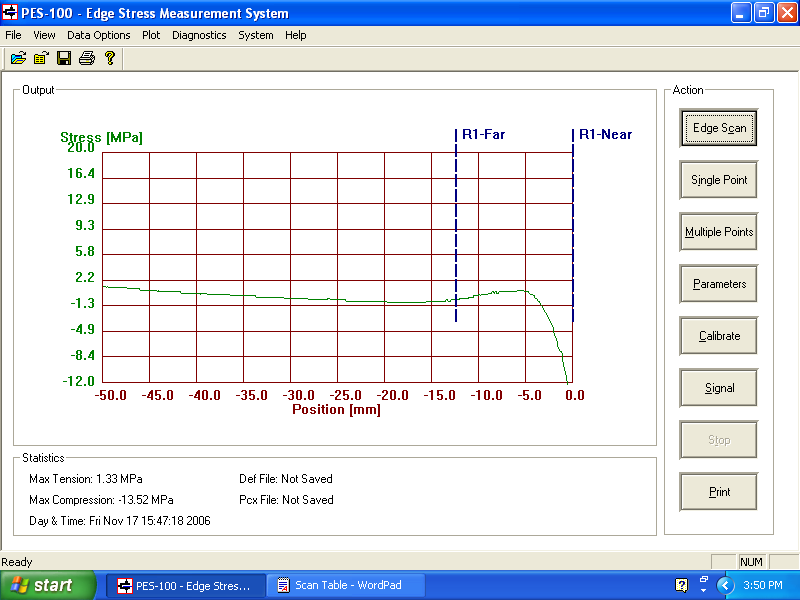 A graph is produced for each scan showing the stress profile in either stress units or retardation from 50 mm out to the edge.
Users may define a specific region of interest to be measured and highlighted
Model PES-100 Stress Measurement System
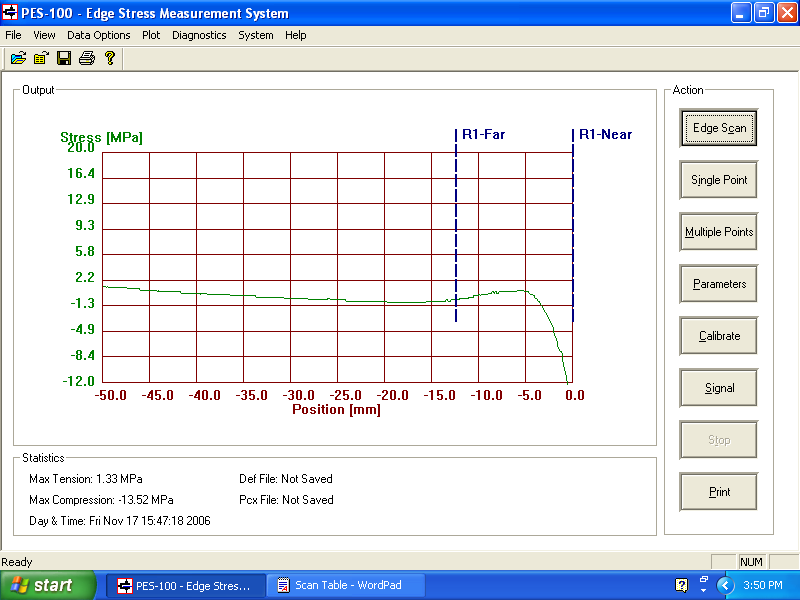 Model PES-100 Stress Measurement System
The software also displays a table of maximum compression and maximum tension for a single edge scan or a set of edge scans, as well as maximum tension for the user-defined region of interest (R1).
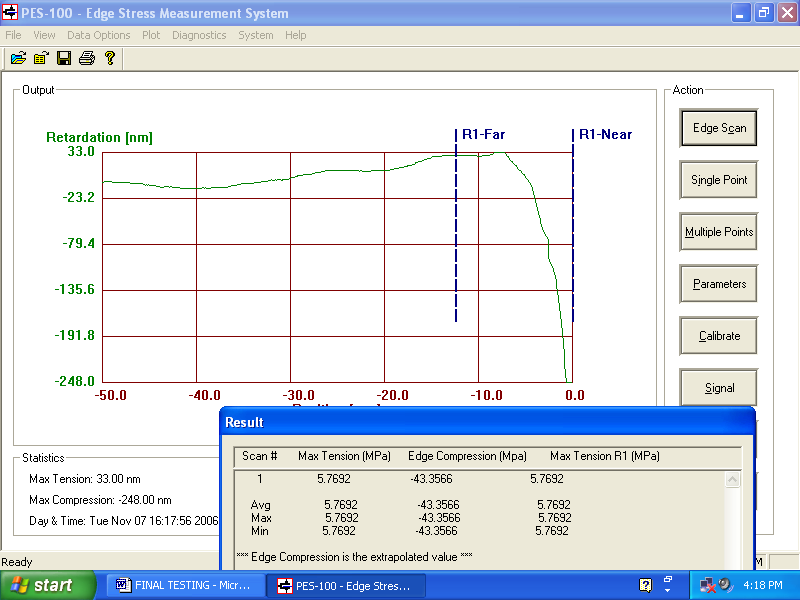 Model PES-100 Stress Measurement System
Instrument measurement accuracy is verified by taking a single-point  measurement on the supplied reference standard, which exhibits a known value of retardation.
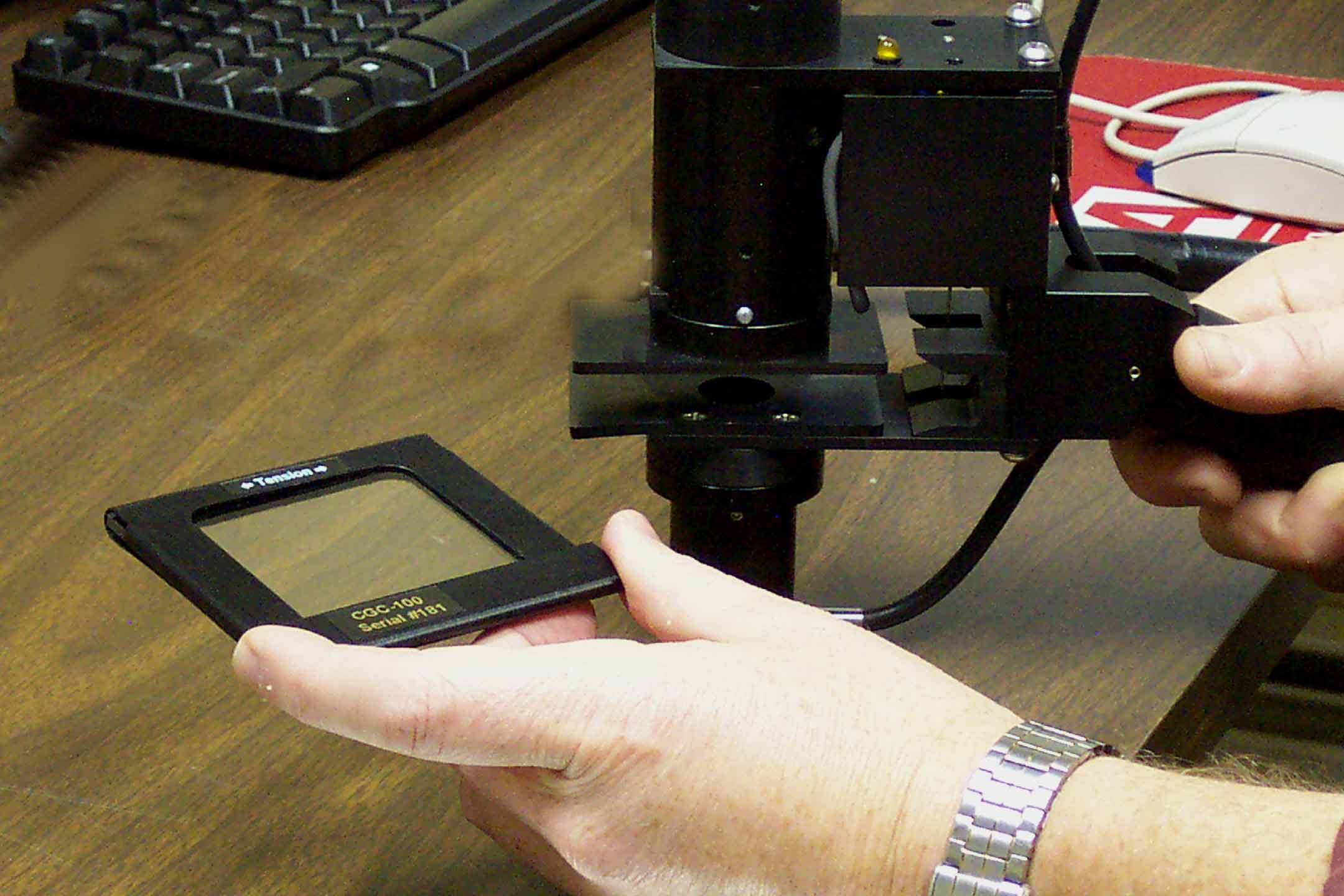 Model PES-100 Stress Measurement System
The reference retarder verifies that the instrument is measuring within specifications and also recognizing the type of stress being measured (tension or compression).
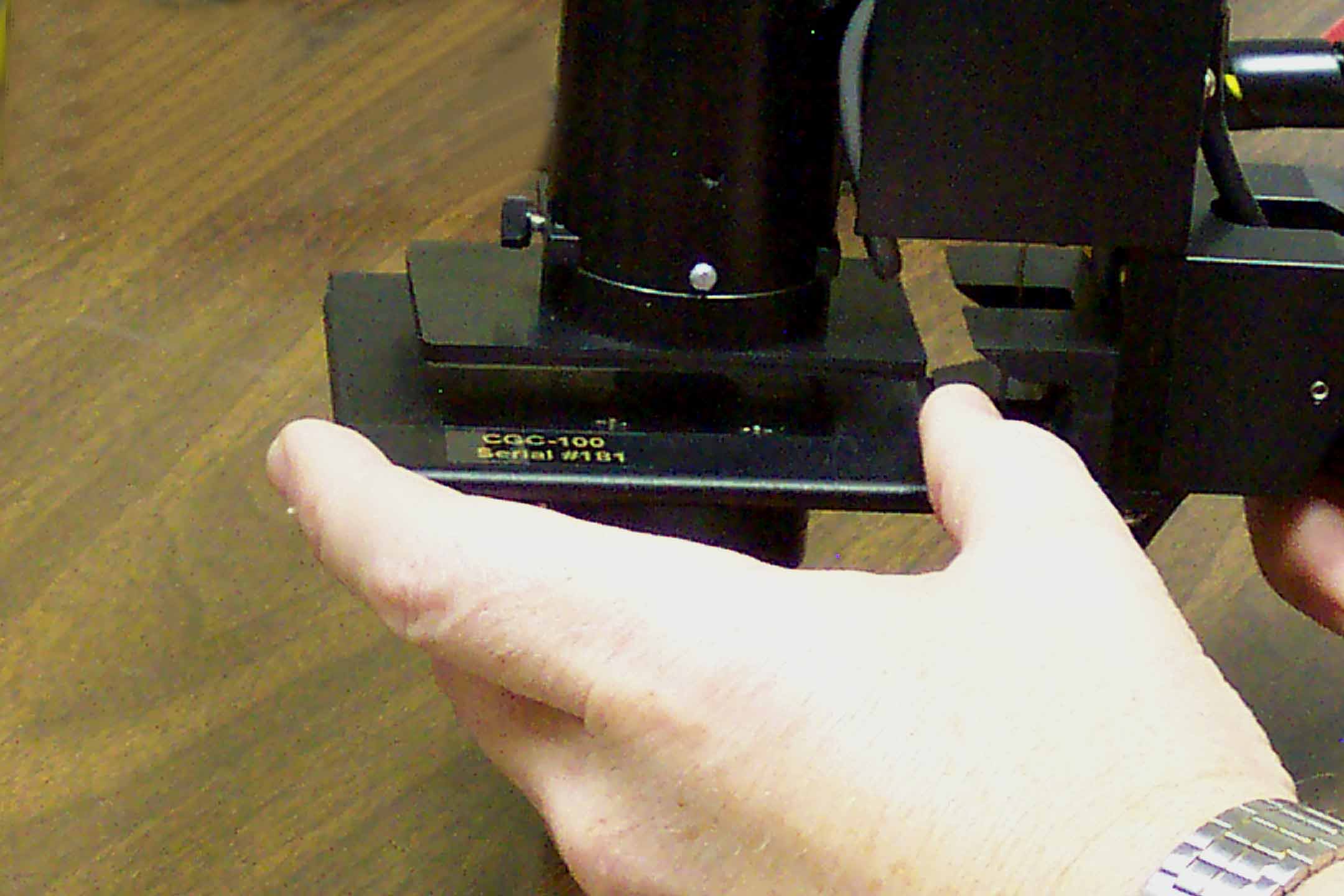 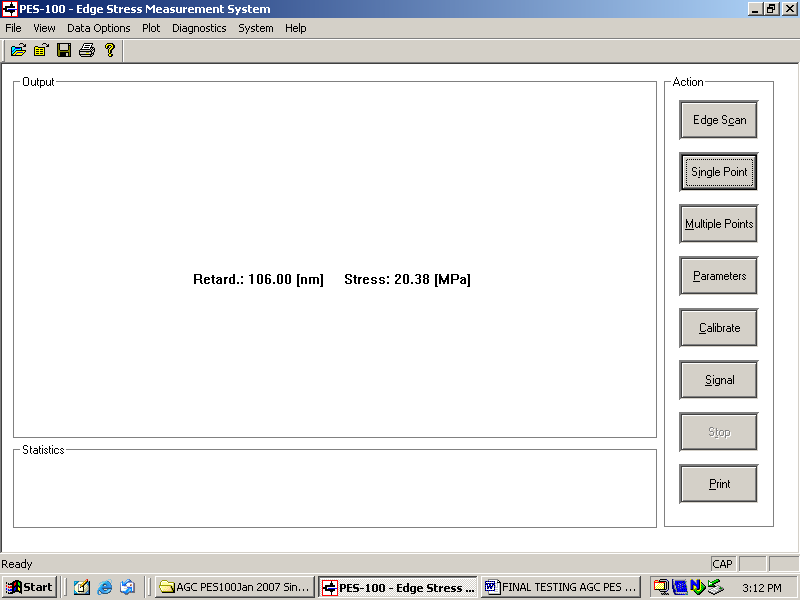 Prompts, results, and graphs appear in this section.
Model PES-100 Stress Measurement System
Main Application Window
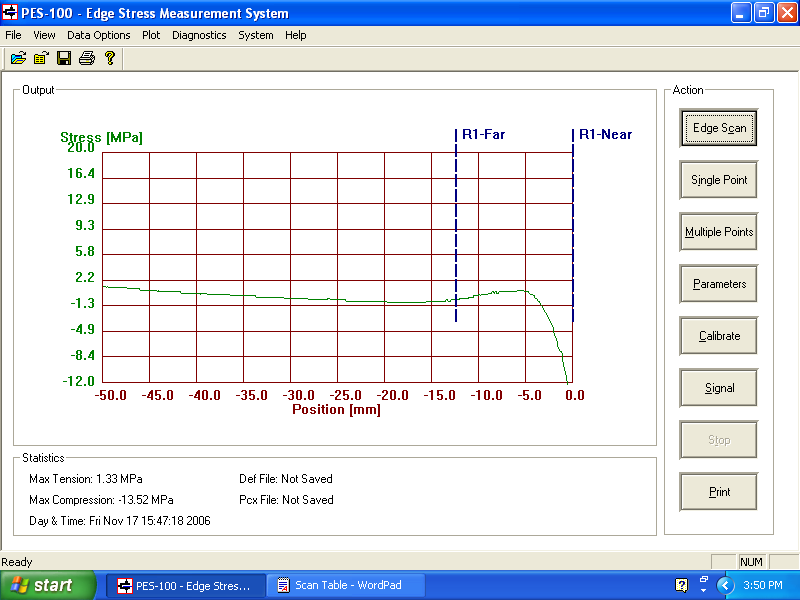 Statistics appear in this section.
Model PES-100 Stress Measurement System
Main Application Window
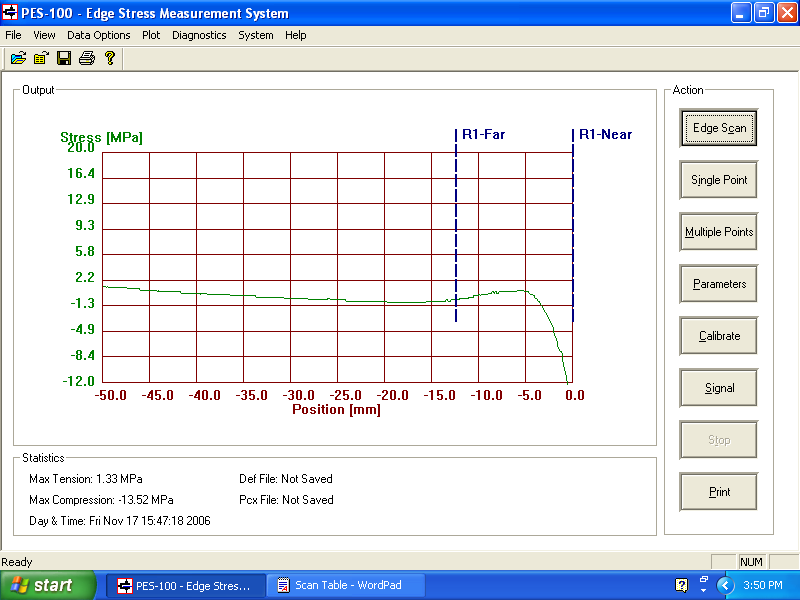 Model PES-100 Stress Measurement System
Main Application Window
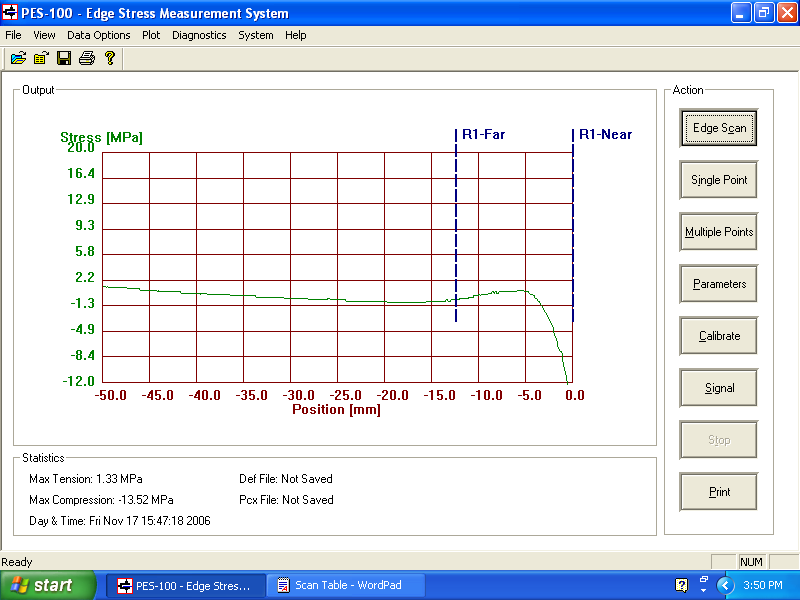 Automatic measuring along a scan line
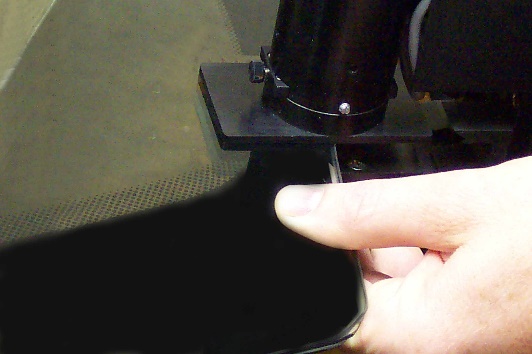 Model PES-100 Stress Measurement System
Main Application Window
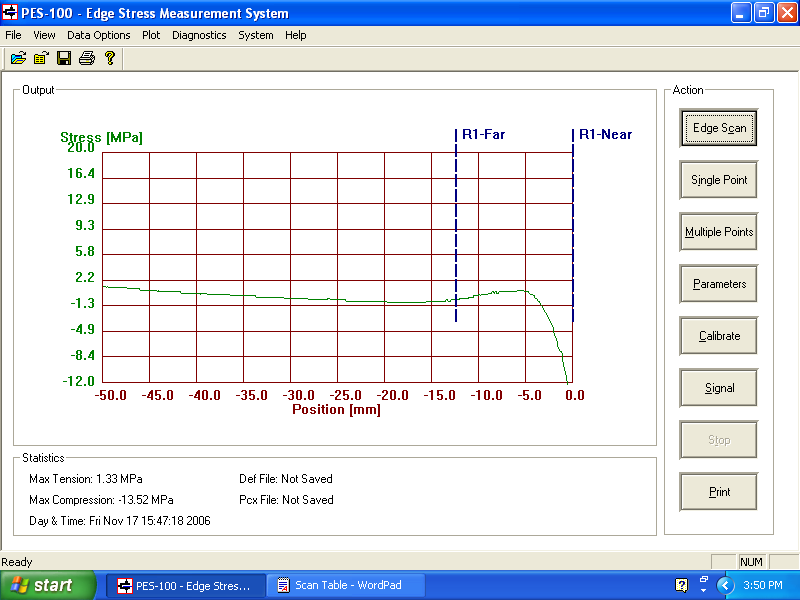 Measuring at any selected location                 (Single Point)
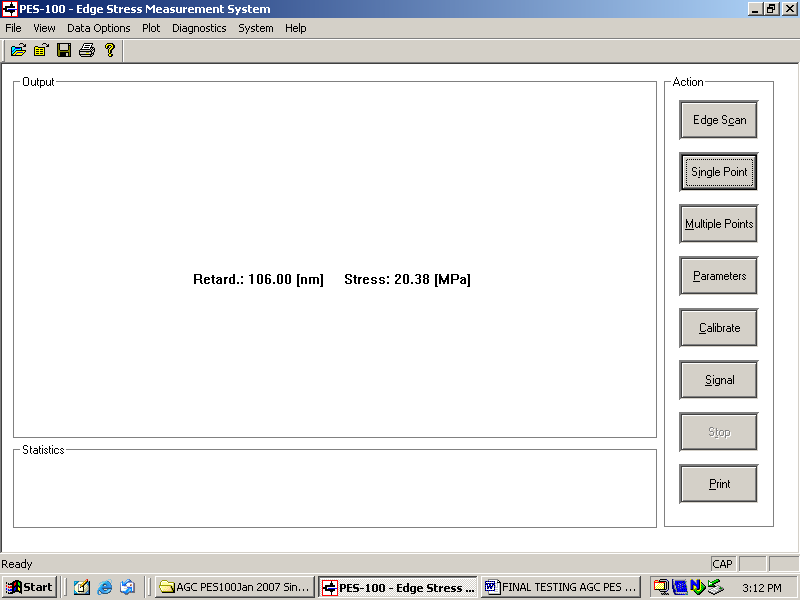 Model PES-100 Stress Measurement System
Main Application Window
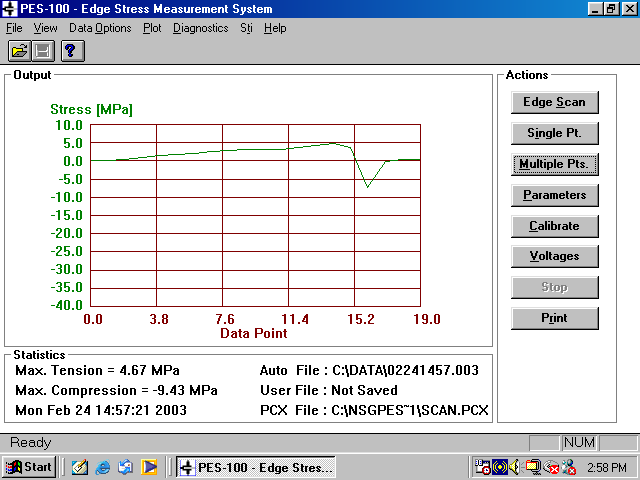 Measuring at multiple locations            (Multiple Point)
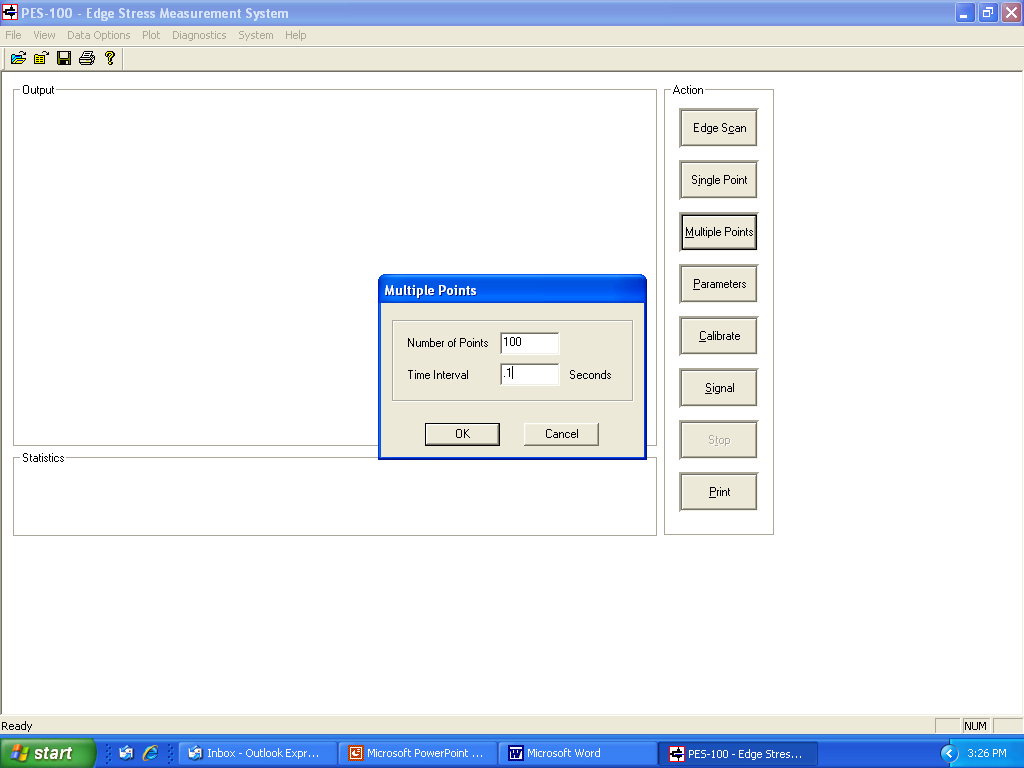 Model PES-100 Stress Measurement System
Main Application Window
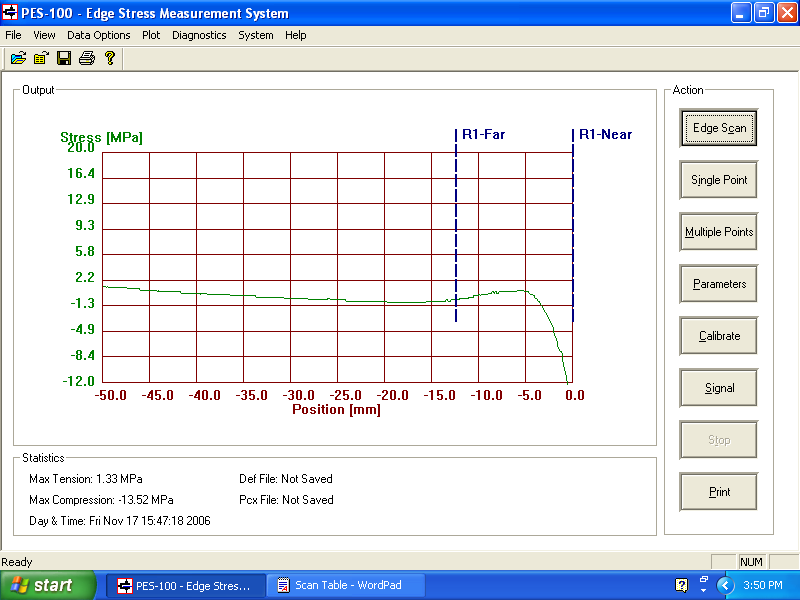 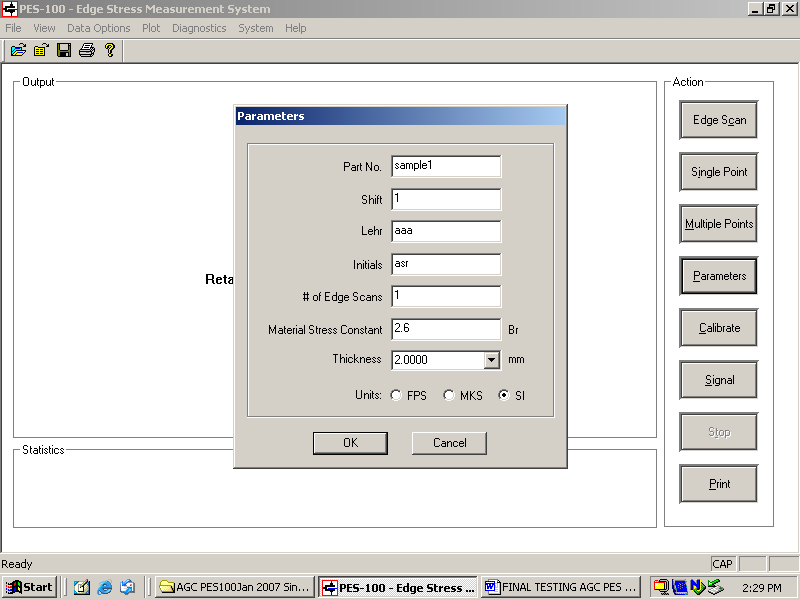 Default and user-defined parameters
Model PES-100 Stress Measurement System
Main Application Window
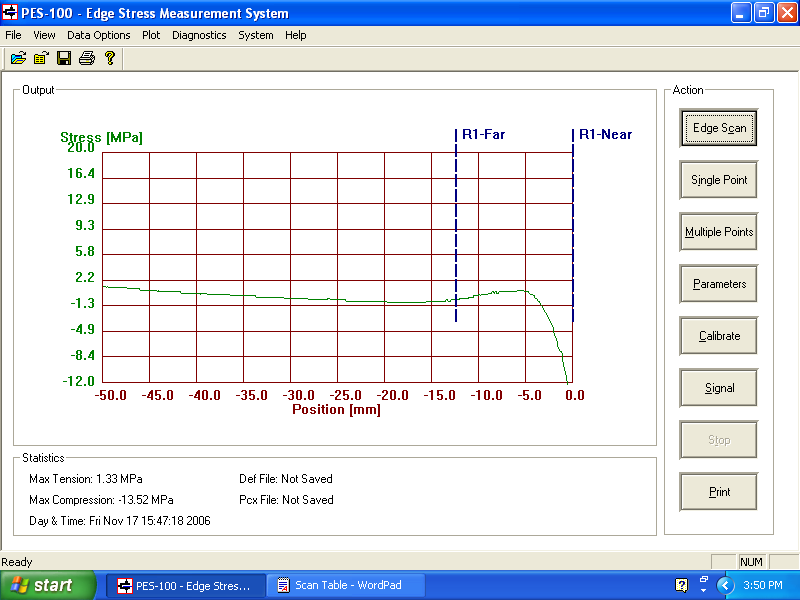 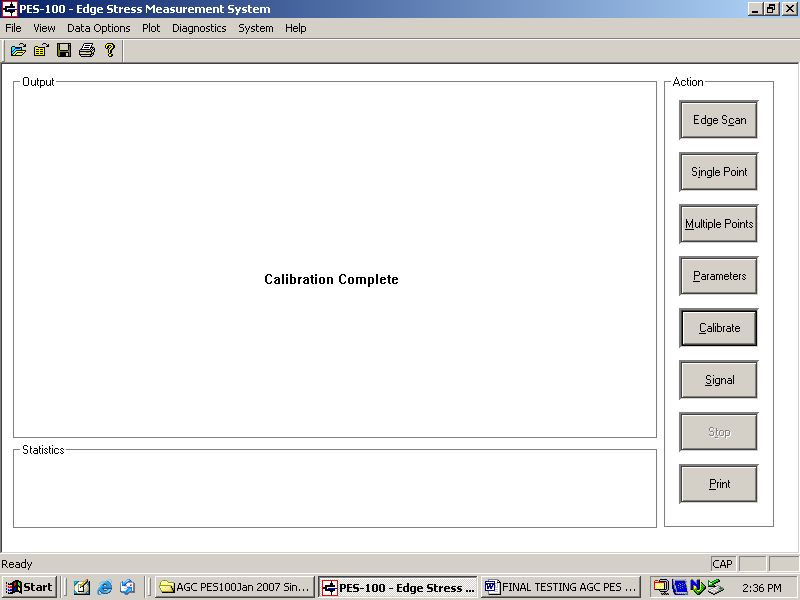 Auto-calibration
Model PES-100 Stress Measurement System
Main Application Window
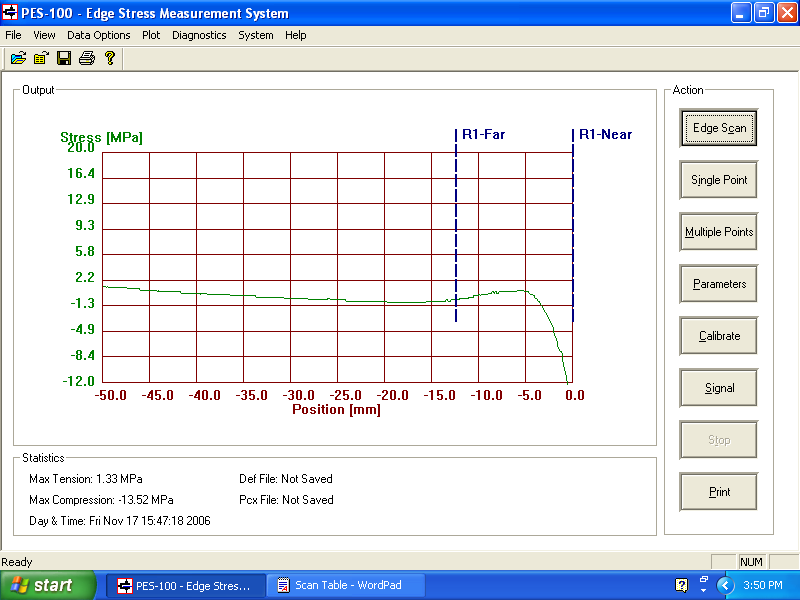 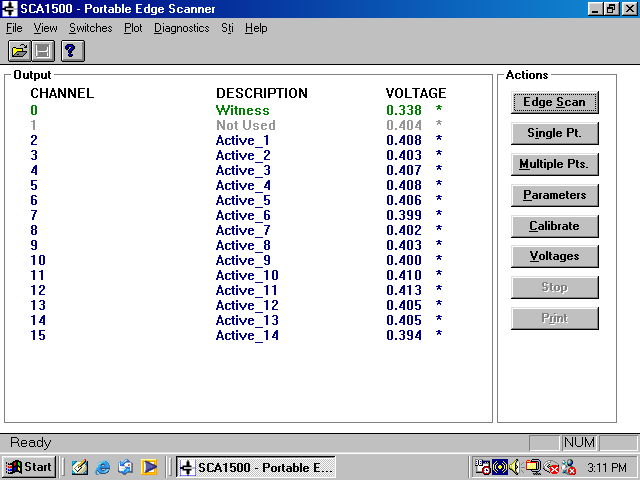 Signal quality monitor
Model PES-100 Stress Measurement System
Main Application Window
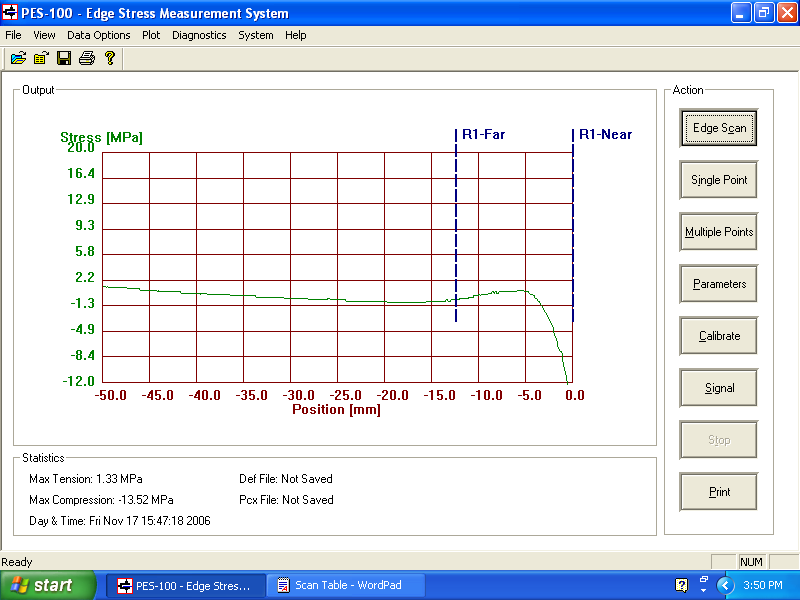 Print screen data to specified device
Data Options
Model PES-100 Stress Measurement System
Main Application Window
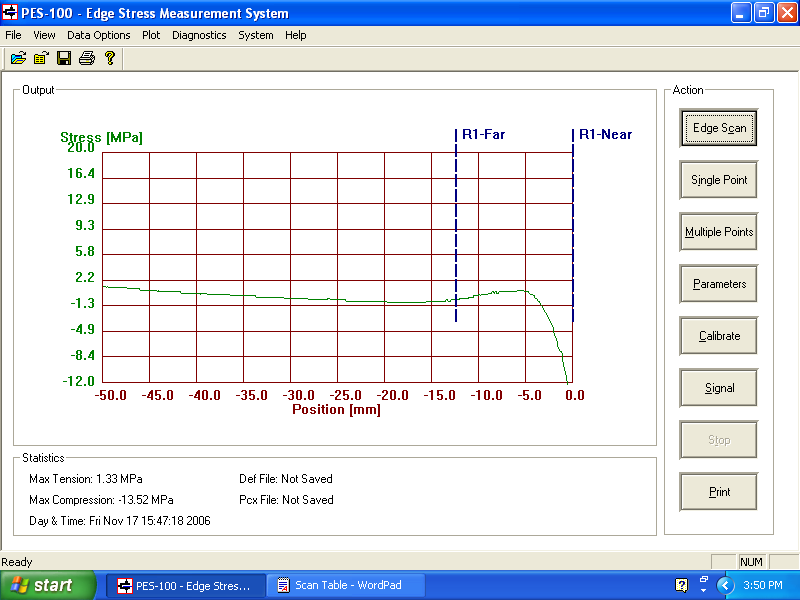 Plot Type (Stress or Retardation)
Model PES-100 Stress Measurement System
Main Application Window
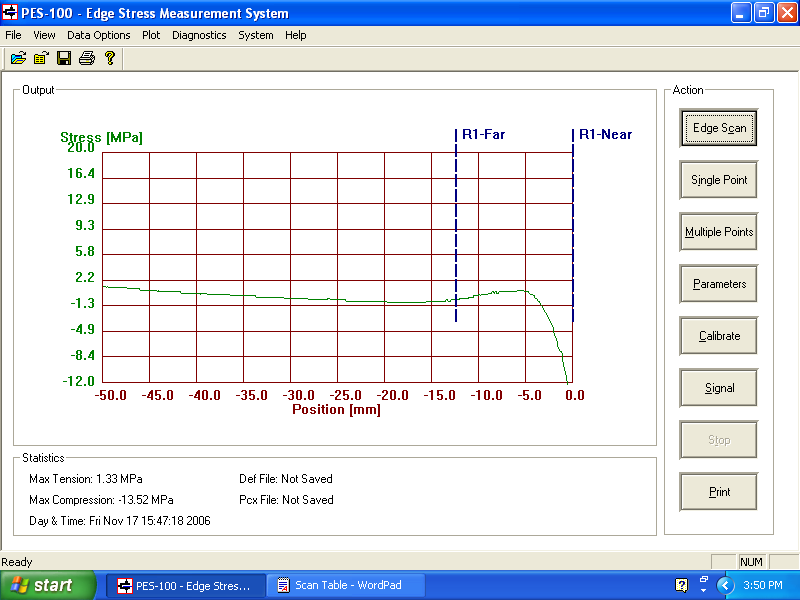 Diagnostic Information
Model PES-100 Stress Measurement System
Main Application Window
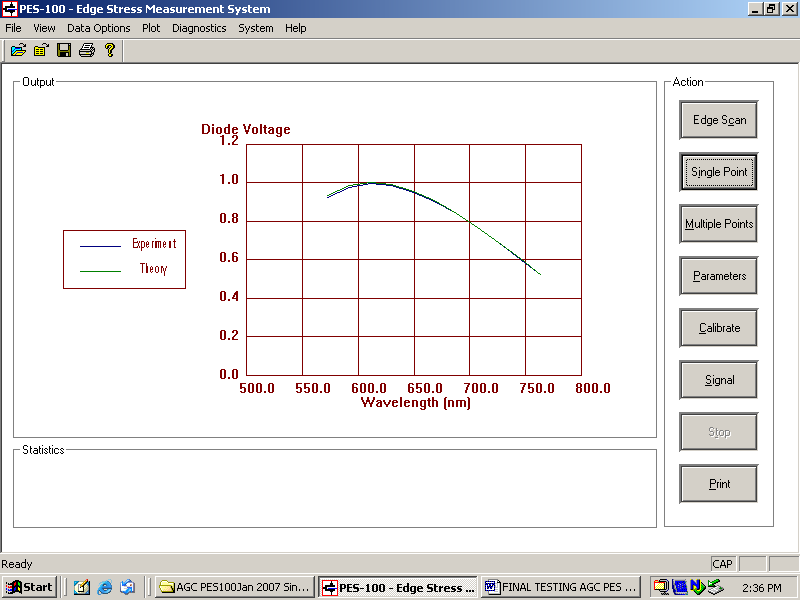 System and Factory Settings
Model PES-100 Stress Measurement System
Main Application Window
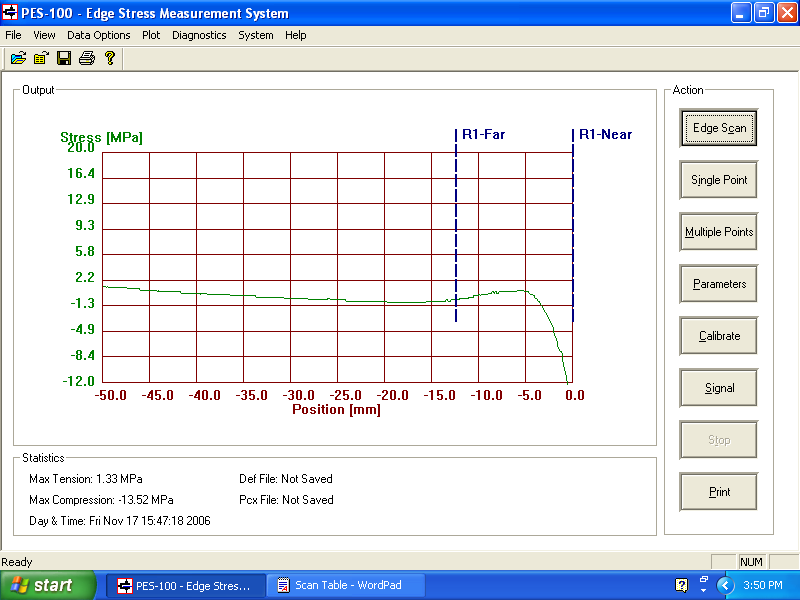 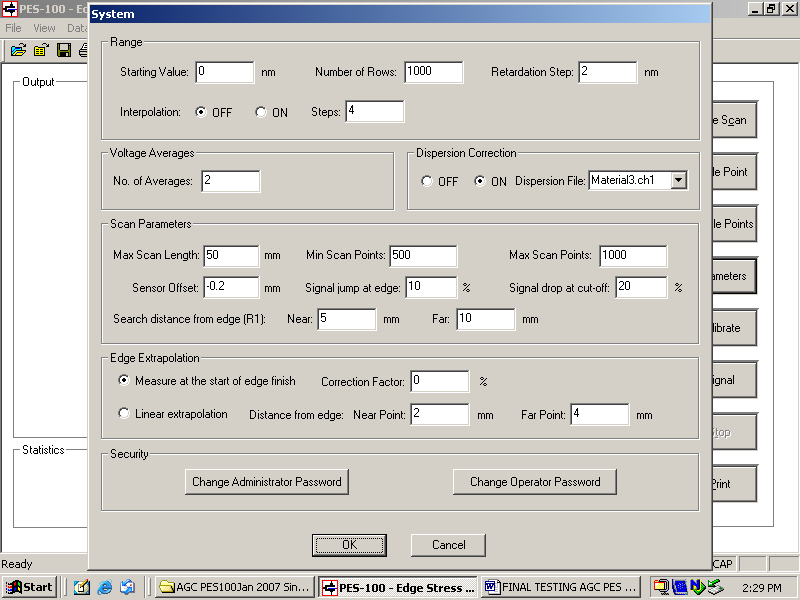 Model PES-100 Stress Measurement System
The PES-100  Edge Stress Measurement System is based on the field-proven and patented Strainoptics’ Spectral Contents Analysis (SCA) method, used around the world by leading glass manufacturers and fabricators.
While the instrument is designed primarily for automotive glass measurement, it is also well suited for most architectural glass applications and the software can be easily modified to meet your specific production quality control requirements.  Your inquiries are invited.
For more information on the PES-100 Edge Stress Measurement System or any of our other instruments for measuring stress or optical distortion, contact your authorized Strainoptics distributor, visit our website, or call or email us directly.
Strainoptics108 W. Montgomery Ave.  North Wales, PA 19454  USA     Tel: 215.661.0100    Fax: 215.699.7028
                           stress@strainoptics.com                               www.strainoptics.com